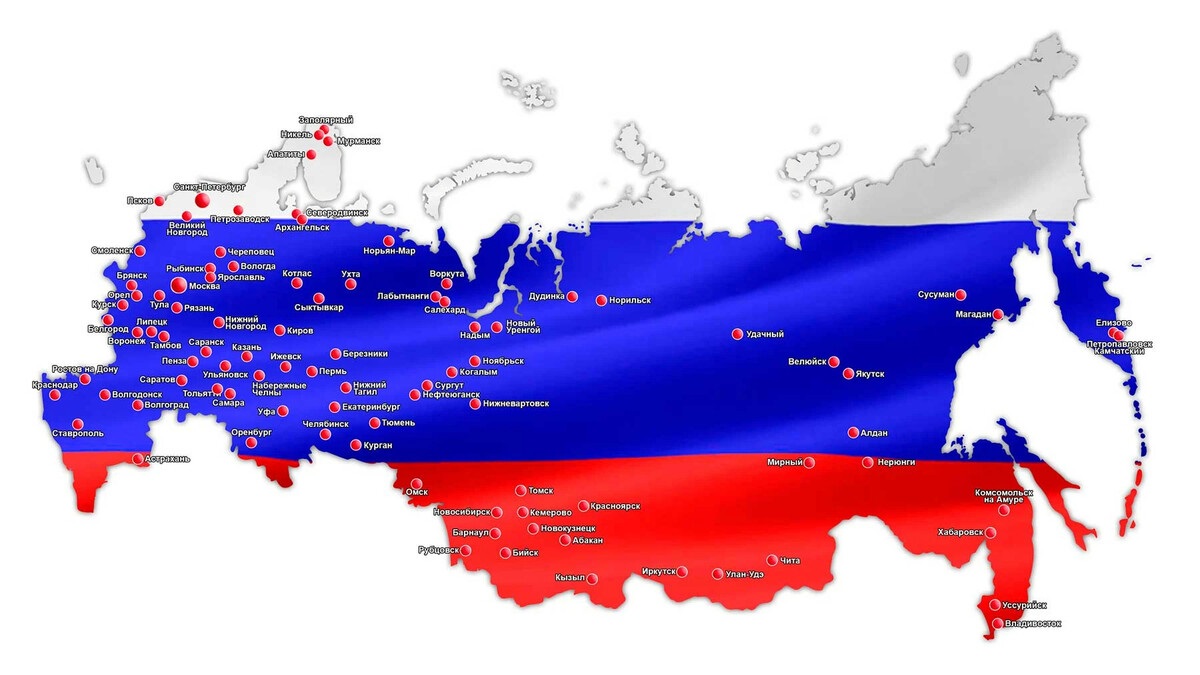 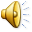 физкультминутка